Epigenetics Genetics/th. Class
fourteen&Lectures thirteen
Dr. Ibtesam B. Hassan
What is Epigenetics?
Epigenetics is the study of inherited changes in phenotype (appearance) or gene expression caused by mechanisms other than changes in the underlying DNA sequence.
		
	These changes may remain through cell divisions for the remainder of the cell's life and may also last for multiple generations. 

        Changes in gene expression that do not involve alterations in DNA base sequence
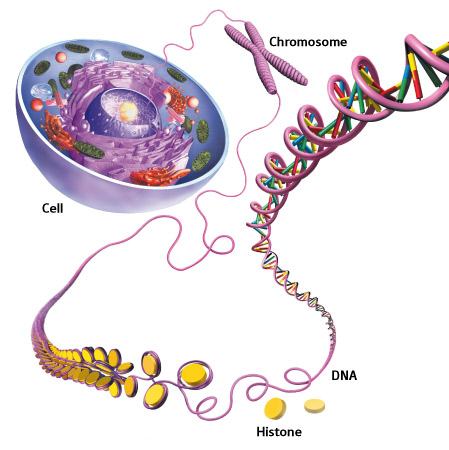 Genetics vs. Epigenetics
Epigenetic Modifications
DNA Methylation

Histone Modification (e.g. Acetylation, methylation)

Non-coding RNAs (e.g. microRNA)


All Regulate Gene Expression
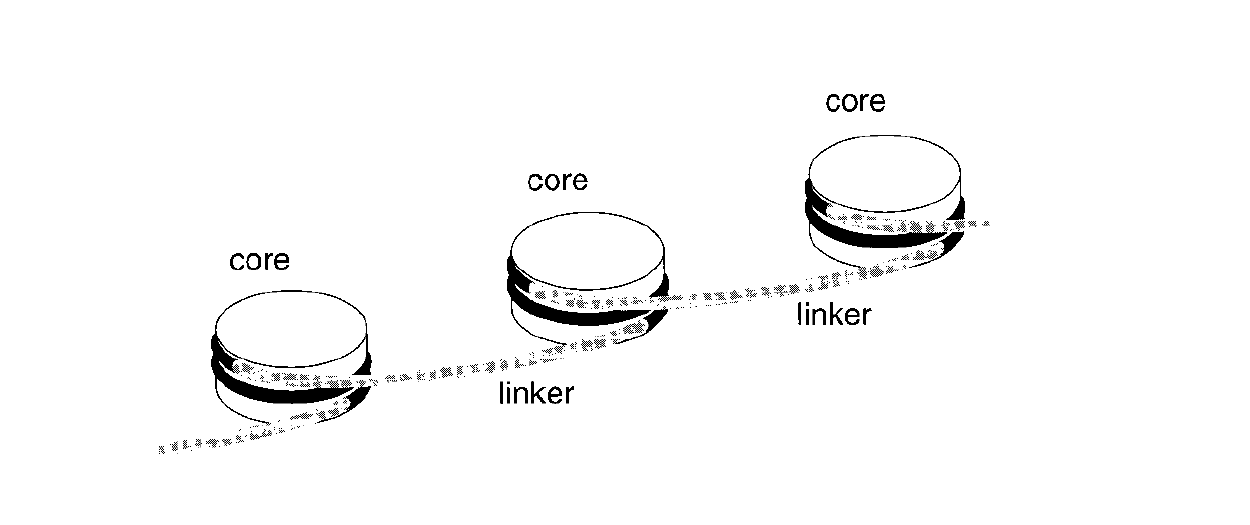 Twenty-Five Years of the Nucleosome, 
Fundamental Particle of the Eukaryote Chromosome
Roger D. Kornberg and Yahli Lorch; Cell, 1999.
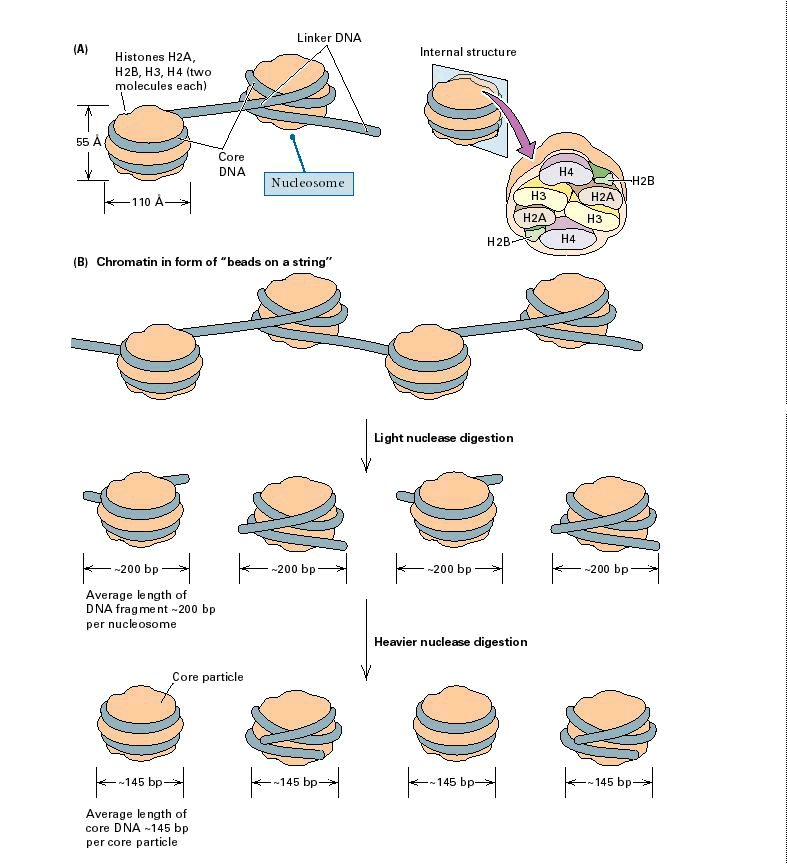 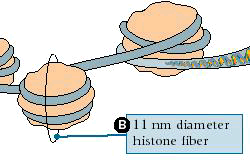 Nucleosome:
147 bp of DNA
Histone octamer
= 1.7 turns
The nucleosome: histones plus DNA
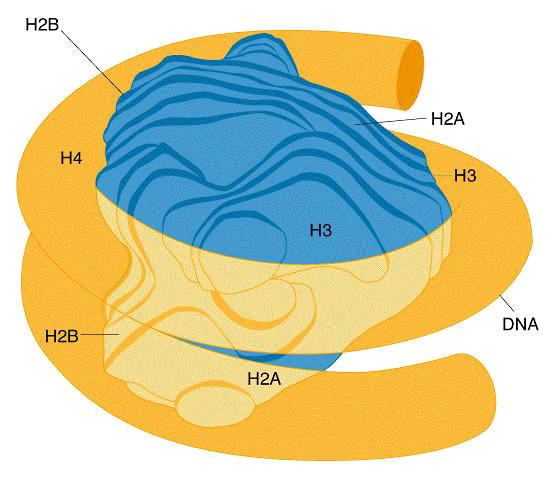 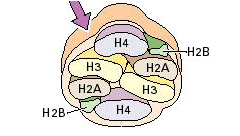 Chromatin: nucleosomal arrays
Nucleosome: DNA plus histone octamer

DNA wound around the histone octamer: 
core DNA

DNA between nucleosomes: linker DNA
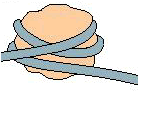 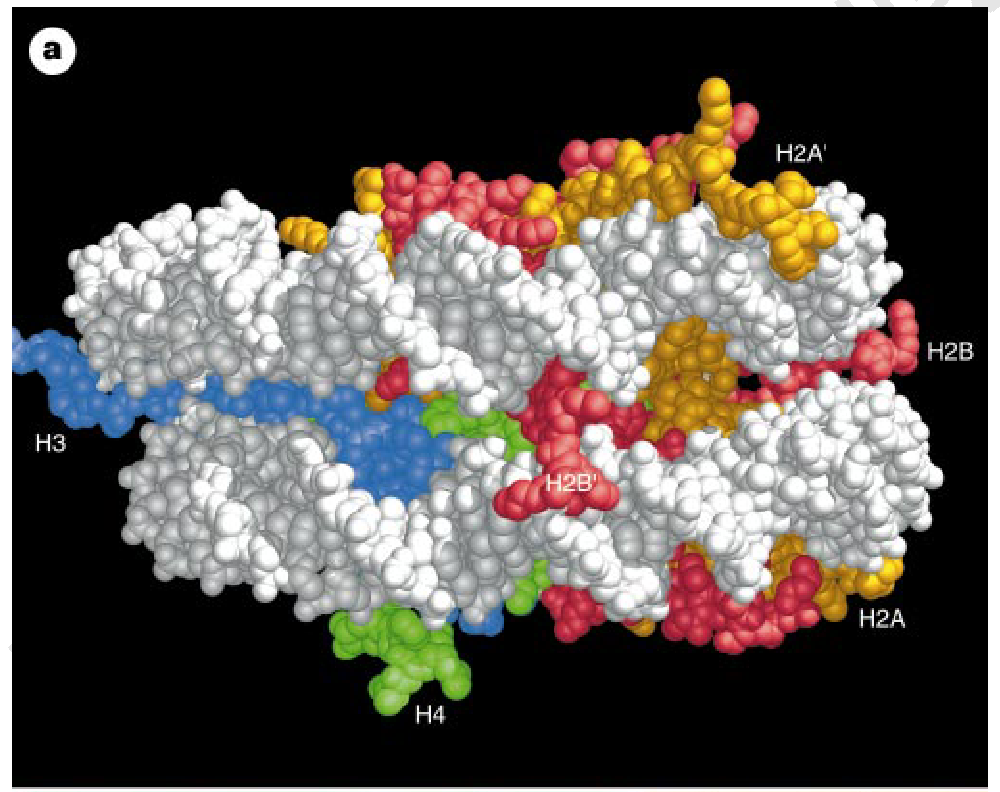 Two classes of histones (canonical)
Core Histones	
H2A		conserved
H2B		conserved
H3		highly conserved
H4		very highly conserved
Linker Histones
H1 	not conserved

Small proteins,  ca. 10 kD, very basic

Three domains
		A. Histone fold
		B. Histone fold extension
		C. Extended N (and C)-termini
Euchromatin
	Transcriptionally active, less compacted
		
Heterochromatin
	Less transcriptionally active, very compacted

	a) constitutive heterochromatin
	centromeres, telomeres

	b) facultative heterochromatin
	rDNA, transposons, inactive X chromosome
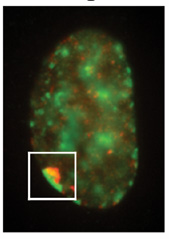 Barr Body Region 
    * Immunofluorescent straining of the human interphase nucleus.
    * The white box indicates the Barr body region where the inactive X chromosome 
       resides during interphase.
     Chadwick and Willard (2004) PNAS
DNA methylation is the addition of a methyl group to the carbon-5 position of cytosine residues.
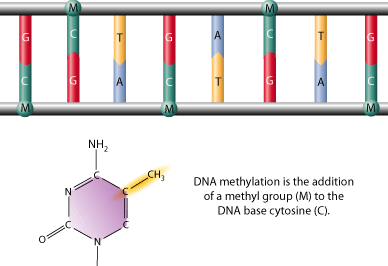 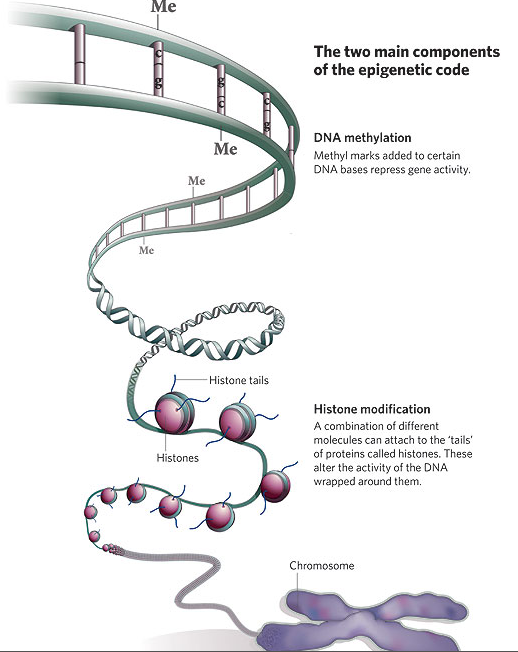 DNA methylation status 
  is important
aims to identify, catalogue and interpret genome-wide DNA methylation patterns of all human genes in all major tissues. 
Methylation is tissue specific and is of major importance in the regulation of gene expression during development.
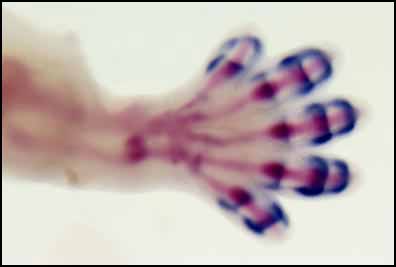 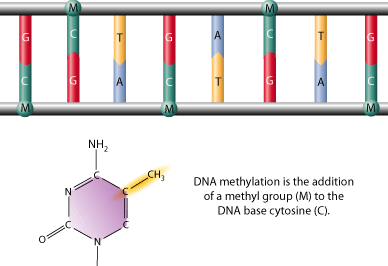 All levels of chromatin condensation have been 

implicated in controlling accessibility of

the genomic DNA
effect on: 		
replication, recombination, repair, and transcription
Mechanism exist to “condense” chromatin
Histone modifying enzymes
	alter histone tail modifications

DNA methylases, 

Recruitment of chromatin binding proteins
	Polycomb proteins
	Heterochromatin Protein
Can alter gene activity without change in DNA
Epigenetic/chromatin phenomena
Chromatin-based restriction of genome accessibility during 
	differentiation 
Selective activation of genome after perception of stimulus 
	(influence of environment/stress)

Mitotic maintenance of cell identity (or loss there of in cancer) 
Dosage compensation in the male versus female genome 
	(X inactivation in mammals) 
Memory, Behavior, Aging
cancer
The human body is prone to developing cancer, from a very early stage of life, until the end of life. 
The human genome has several built in tumour suppressor genes, whose protein products suppress the formation of tumours. It is important for these genes to continue expressing their tumour suppressor proteins as long as the person lives.  
One way these genes can lose their ability to make protective proteins is through methylation.
Epigenetics and The Environment
Epigenetic changes can be inherited mitotically in somatic cells 
Pre-natal and early post-natal exposures can result in changes in risk of developing disease
Nutrition
Xenobiotic chemicals
Behavioural Factors
Reproductive Factors, Hormonal Exposures Epigenetic alterations may also be inherited transgenerationally (developmental origins of adult-onset disease)